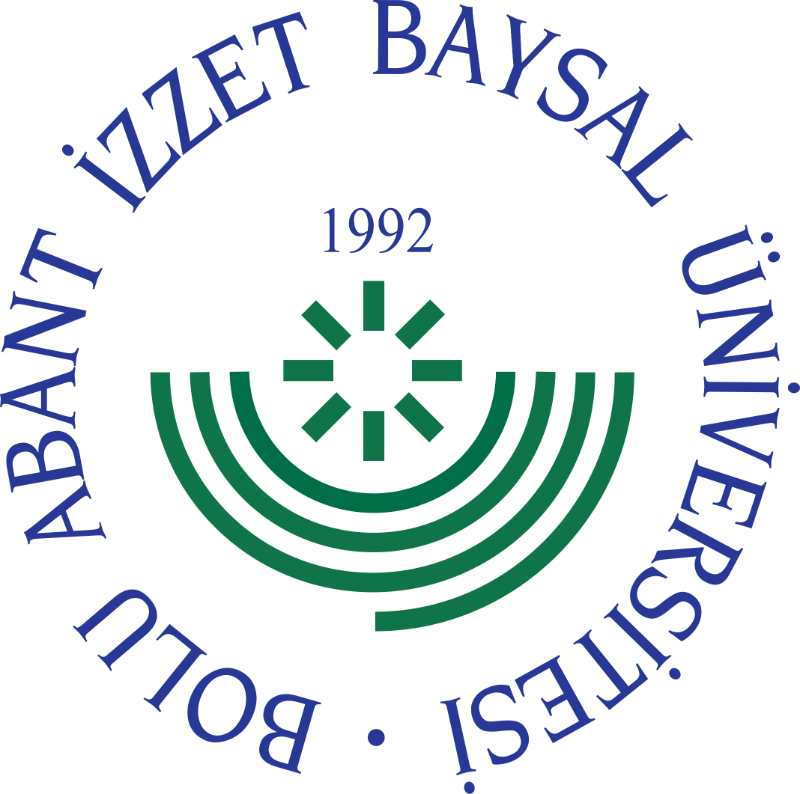 LİSANSÜSTÜ EĞİTİM ENSTİTÜSÜ TEZLİ YÜKSEK LİSANS SÜRECİ
DERS DÖNEMİ
30 AKTS ders 
Tez konusu belirleme 
(2.. Dönem sonuna kadar)
DERS DÖNEMİ
30 AKTS ders 
Danışman ataması 
(1. dönemin sonuna kadar)
TEZ DÖNEMİ
30 AKTS
TEZ DÖNEMİ
 30 AKTS 
Normal sürenin sonu
TEZ DÖNEMİ
30 AKTS
TEZ DÖNEMİ
30 AKTS 
Azami sürenin sonu
Tezli Yüksek Lisans  programından mezun olabilmek için öğrencinin tabi olduğu öğretim planında yer alan zorunlu/seçmeli dersleri başarması ve en az 120 AKTS’yi tamamlaması gereklidir.
Bilimsel Araştırma Teknikleri ve Yayın Etiği ve Seminer Dersi zorunludur. 
Tez danışmanı atanmasını izleyen dönem başından itibaren program derslerine ek olarak danışmanın açtığı «Tez Çalışması» ve «Uzmanlık Alan Dersi» alınmalıdır. 
Birinci dönemde en fazla 30 AKTS sonraki dönemlerde en fazla 60 AKTS alınabilir. En geç 4. dönemin sonuna kadar kredili dersler ve seminer dersi tamamlanmalıdır.
TEZ SINAVI
Tez, Enstitü tez yazım kılavuzuna uygun şekilde yazılmalıdır. 
Öğrenci tez savunmasına girilmesi planlanan tarihiden en az 35 gün önce Enstitü Online İşlemler menüsünden tez savunma süreci başlatılmalıdır.
Enstitüden benzerlik oranı için uygundur görüşü alındıktan sonra danışman jüri ve en az 25 gün sonraki savunma tarihi önerisini anabilim dalına iletmelidir.
Danışmanın jüri önerisi ADAK’da görüşüldükten sonra EADB tarafından Enstitü Müdürlüğüne iletilmelidir.  
Önerilen tez savunma jürisi Enstitü Yönetim Kurulu tarafından onaylandıktan sonra tez savunma sınavına girilebilir.
MEZUNİYET
Tez savunma sınavında başarılı olan öğrenci, sınav sonucunu üç gün içerisinde anabilim dalı aracılığı ile enstitüye iletmelidir. Ayrıca, mezuniyet için gerekli belgeler ve onay almış tez ciltli olarak en geç savunma tarihinden itibaren 1 ay içerisinde anabilim dalı aracılığı ile enstitüye teslim edilmelidir. Enstitü Yönetim Kurulu kararı ile mezun olunur.
Öğrenci formlarına enstitü web sayfasında bulunan online işlemler menüsünden ulaşabilirsiniz. 
Doktora süreçleri ile ilgili daha ayrıntılı bilgiye ve programdan ilişik kesilmesine neden olan hususlara BAİBÜ Lisansüstü Eğitim-Öğretim Yönetmeliği ulaşabilirsiniz.